Figure 6. The relationship between the dose of antipsychotic medication and LTP-like plasticity. The x axis represents ...
Cereb Cortex, Volume 18, Issue 5, May 2008, Pages 990–996, https://doi.org/10.1093/cercor/bhm151
The content of this slide may be subject to copyright: please see the slide notes for details.
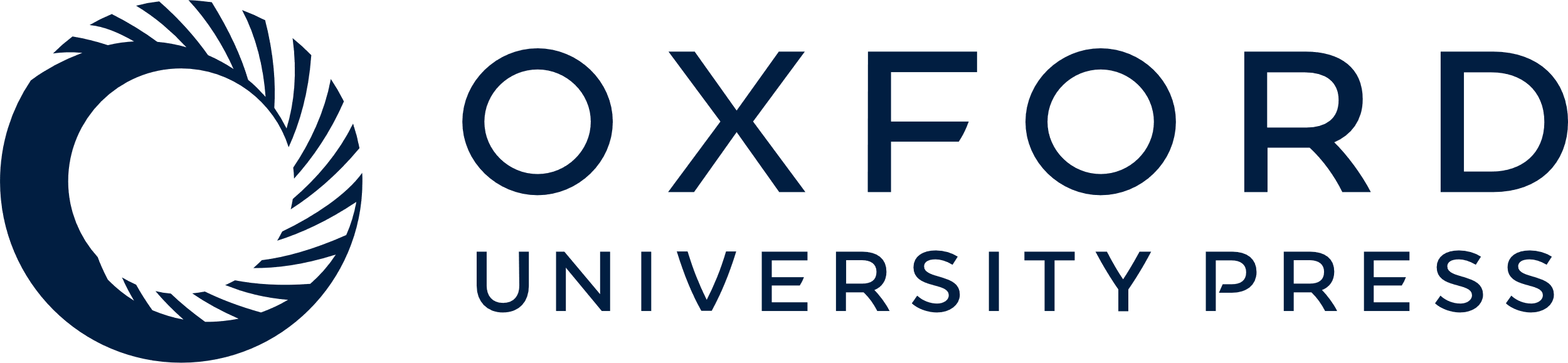 [Speaker Notes: Figure 6. The relationship between the dose of antipsychotic medication and LTP-like plasticity. The x axis represents the dose of antipsychotic medication, in CPZ equivalents, and the y axis represents the induction of PAS-induced MEP facilitation. These data suggest no significant correlation and, whereas not significant, the fact that this relationship was positive suggests that medications are not associated with disruption of LTP-like plasticity. That is, if medications were associated with a disruption in PAS-induced LTP-like plasticity, a negative relationship would be anticipated.


Unless provided in the caption above, the following copyright applies to the content of this slide: © The Author 2007. Published by Oxford University Press. All rights reserved. For permissions, please e-mail: journals.permissions@oxfordjournals.org]